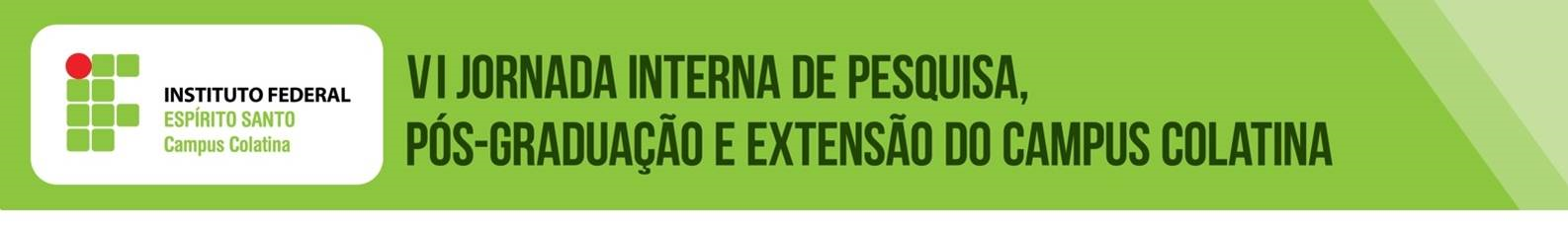 TÍTULO, CAIXA ALTA, ARIAL 28
Autor (SILVA, Maria da) (1), Orientador (SANTOS, João dos) (2) …até o número necessário de autores
(1) Titulação, Vinculação. E-mail.
(2) Titulação, Vinculação. E-mail.
INTRODUÇÃO
RESULTADOS E DISCUSSÃO
Aqui você deve escrever um pequeno texto introdutório com letras ARIAL, tamanho 20, espaçamento de 1,5 linhas,  justificado.
Descreva aqui quais os resultados que foram obtidos e discuta-os. Use ilustrações, como gráficos, tabelas e figuras para que seu pôster fique mais atrativo, auxiliando o entendimento. Use letras ARIAL, tamanho 20, espaçamento de 1,5 linhas, justificado.
OBJETIVO (S)
Aqui você deve descrever quais foram o(s) objetivo(s) do trabalho ou ação, com letras ARIAL, tamanho 20, espaçamento de 1,5 linhas,  justificado.
CONCLUSÕES
Descreva aqui as conclusões e objetivos  que foram alcançados. Use letras ARIAL, tamanho 20, espaçamento de 1,5 linhas,  justificado.
METODOLOGIA
Aqui você descrever como foi realizado o trabalho ou a ação, com letras ARIAL, tamanho 20, espaçamento de 1,5 linhas,  justificado.
REFERÊNCIAS
Descreva aqui as referências utilizadas no pôster. Utilize a norma 6023 da ABNT. Use letras ARIAL, tamanho 12,  espaçamento simples,  justificado.
AGRADECIMENTOS
Utilize este espaço para agradecer, por exemplo,  as agências de fomento e organizações que contribuíram para a realização do seu trabalho. Use letras ARIAL, tamanho 12,  espaçamento simples,  justificado.
.